Morning Meeting Day 10
Mistakes
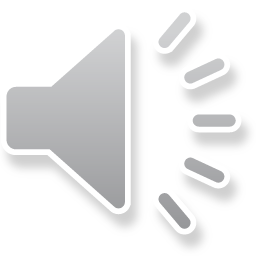 How Would You Turn the Following Mistakes Around?
You got a bad grade on your test and have to get it signed.
You yell at your mom.
You didn’t make the school team.
You are making cookies and you accidently add too much salt.
You couldn’t remember the lines for a school play and you ran off the stage.
You got caught in a lie.
You couldn’t figure out a math problem and threw your pencil on the floor.
You farted in class and everyone heard.
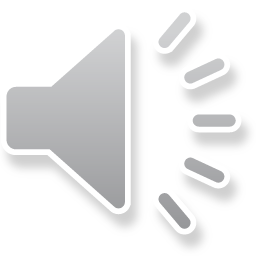 Mistakes and Your Attitude
Positive Self-Talk
Negative Self-Talk
I‘ll keep trying
I can do this
I won’t give up.
I want to learn!
I made a mistake- I’ll fix it!
I can do hard things.
This is too hard!
Learning is boring.
I can’t do this.
I give up!
I’m not smart enough.
I don’t care.
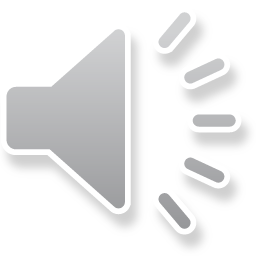 Celebrations and Jokes!
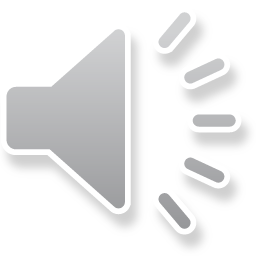 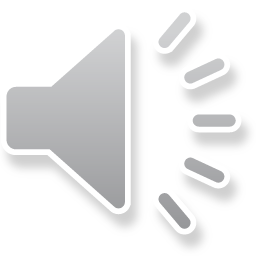 Add a Slide Title - 4
Add a Slide Title - 5